Herbal cosmetics
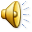 Part-2
Waxes
Waxes are esters of long chain fatty acid and alcohols. The fatty acids are same in wax and fats, but the difference being saponification. Waxes are saponified only by alcoholic alkali but fat may be saponified by alcoholic alkali or by aqueous alkali.
    Waxes are the esters resulting from the condensation of high molecular straight chain fatty acids with high molecular straight chain monohydric alcohol of the methanol series. They are used in cosmetics as a base, along with oils and fats.
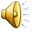 Bees wax
Yellow bees wax is purified wax and obtaine from honey comb of Apis mellifera.
Beeswax is composed of 70% ester myricyl palmitate. It is yellowish brown in colour, solid, with a honey-like odour. Under cold conditions it becomes brittle; when bleached, it becomes yellowish-white solid with a faint characteristic odour. The melting point of beeswax is 62°C-65°C. Beeswax helps in the incorporation of water to form an emulsion.
Use in cosmetic for the preparation of lip-stic and face cream.
Bees wax create barrier which help to seal moisture into the skin.
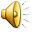 Carnauba Wax:
Is is obtained from the leaves of the Brazilian wax palm, Copernica cerifera, Palmae family. Carnauba wax is available in various grades. The highest grade is light-brown to pale-yellow in colour. It is in the form of moderately coarse powder or flakes, with a characteristic bland odour. The melting range of this wax is 82°C –86°C. It is a hard wax and is used in the manufacture of cosmetic product, and deodorant sticks.
Its thickening, softening and emollient prop. make it popular hypoallergenic addiditve to cosmetics such as face cfeam, deodorant and sun protectant products. Carnuba wax act as natural binding agent, it increase the length of time that they remain on the skin or hair.
Also use as thickening agent in lipistic, mascara & dental floss.
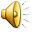 Paraffin Wax:
Liquid paraffin also known as Russian mineral oil.
It is derived by the distillation of petroleum. It is a mixture of solid hydrocarbons consisting mainly of n-paraffins and, to some extent, their isomers. So, it also called hard paraffin wax. Physically, the paraffin wax is colourless, odourless or a white, translucent, wax-like solid, which is slightly greasy to touch. Paraffin wax melts at 50°C-57°C. 
It is used in cosmetic and skin care products to lock moisture in to the skin.
It is use in product meant to moisturize, soothe and improve the texture of skin-especially in products meant to treat dry skin conditions.
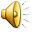 Spermaceti:
It is a solid wax obtained from the head of the sperm whale, Physester colodon, Physeteridae family. It consists mainly of cetyl palmitate with smaller quantity of cetyl myristate cetyl laurate. It is a translucent crystalline, pearly-white, unctuous mass with little odour and taste. It melts at  46-500C,  specific gravity of about 0.94. 
Spermaceti is also available synthetically and is composed of a mixture of esters of saturated fatty alcohols and saturated fatty acids. 
It is use as a base for certain cold cream and ointment.
Cetyl palmitate is widely used in cosmetic products as a moisturizer.